Digital Citizenship
Parent Workshop
Monitoring & Filtering
Monitoring and Filtering is NOT:
A replacement for parent-child communication

A replacement for parental supervision

A “set it and forget it” solution

Fail-safe
[Speaker Notes: While this presentation will focus on how to monitor your child and filter content, we first need to address that monitoring and filtering is not a substitute for being proactive and having frequent conversations with your child about digital citizenship and making good choices.  We also recommend that you keep home devices in a high-traffic area in your home like the kitchen or living room so you are able to keep an eye on their online activity.
(go over these bullets)]
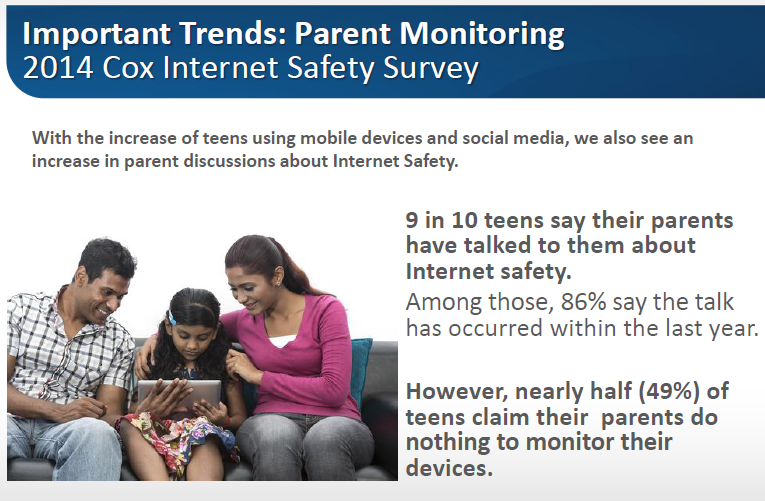 [Speaker Notes: Let’s take a look at a few stats from the 2014 Cox Internet Safety Survey.  This survey was completed by over 1300 teens ages 13-17.  Although some of you may not currently have teenagers, this data is very valuable in understanding the need to be proactive in your child’s digital citizenship.
(read stats with emphasis on the 49% who claim their parents do nothing to monitor)]
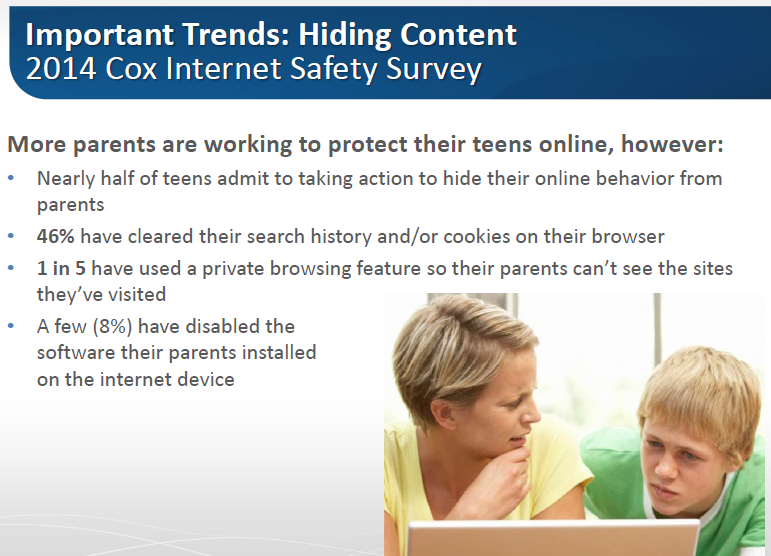 [Speaker Notes: Although parents may monitor and have proactive conversations with their children, sometimes children make poor online decisions and try to hide them from their parents. 
(read bullets)]
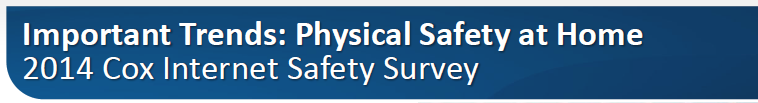 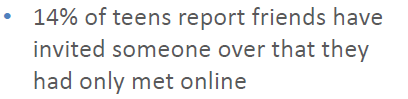 [Speaker Notes: While 14% seems to be a low percentage for a statistic, anything over 0% for this statistic is alarming for a child or teenager.  The following tips in this presentation should be used (or not used) as you, the parent, deems appropriate. We are going to explore some ways that parents can (if they deem appropriate) monitor their child’s online behavior and filter content they are exposed to.  Again, we want to stress that open communication with your child is crucial.  Before you put a monitoring or filtering system in place, let your child know what you are doing and why.  Again, be proactive!!  When your child knows you are monitoring for their safety, perhaps they will refrain from making poor online choices.]
Internet Browsers
Google: set up Google Safe Search

Use a kid-friendly search engine as your default search engine

Customize your browser
[Speaker Notes: The majority of the information in this presentation can be found at CommonSenseMedia.org in the article “Everything You Need to Know About Parental Controls.” 
Google safe search can be set as the default search engine in Google Chrome, Safari, and Mozilla Firefox. There are several kid-friendly search engines that can be set as the default search engine for each browser.  Within your current browser, you can visit the menu and settings to customize the browser to meet your filtering needs. CommonSenseMedia.org has instructions on how to do each of these in each browser.]
Quick Tip Time OutAcronyms
BTW
TTYL
ASL
PIR
CD9
LMIRL
[Speaker Notes: Time for a quick tip time out!  There are many articles on the internet written for parents that address acronyms that are used by children, teenagers, and child predators.  Let’s see how you do with a quick acronyms quiz!  (Click and acronyms will appear on the screen. See if parents can guess what they mean.  The first few they will recognize:  By The Way - Talk To You Later - Age/Sex/Location - Parents In Room - CD9: Code for parents are around - Let’s Meet In Real Life) Parents, please note that as your children get older, you will need to keep up with the messaging lingo.  Teenagers are using MANY acronyms to communicate in inappropriate ways.]
Quick Tip Time OutAcronyms
Urbandictionary.com

Netlingo.com

Use a search engine to search for specific acronym

Search for articles and blogs about hidden/secret acronym meanings
[Speaker Notes: There are several websites you can use to look up acronym meanings but you can always search for specific acronyms.  Also try to keep an eye out for blogs and articles written for parents about texting acronyms.]
iPhone
Android
Set Parental Controls in the Play Store
Download Parental-Control Browsers
Set Parental Control Restrictions
Use Guided Access
Download Parental-Control Browsers
Set iTunes Preferences
[Speaker Notes: Some phones come with parental controls so first explore those. Your phone carrier should be able to help you find those on your phone or an online search should yield helpful results.]
3rd Party Apps and Software
Free or subscription based

Download and install on computer or device

Block websites, set time limits, monitor activity
[Speaker Notes: If there are not parental controls built into your child’s phone, there are several apps that can be downloaded to a phone/device/computer to add parental controls.  These types of apps and software can track and control online activity, including text messaging and social media.]
Quick Tip Time OutEmojis
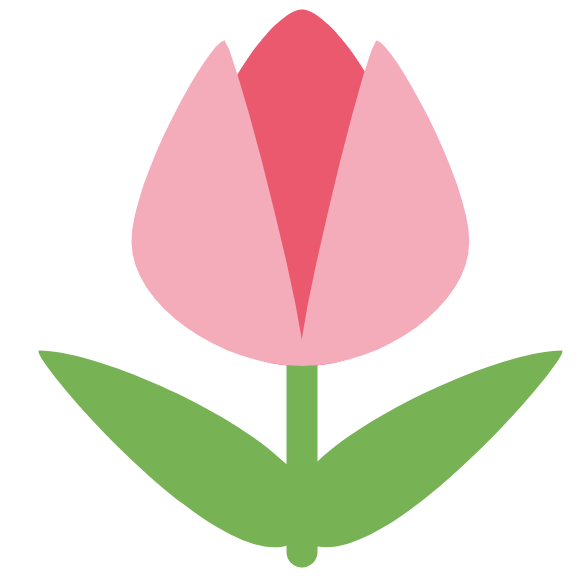 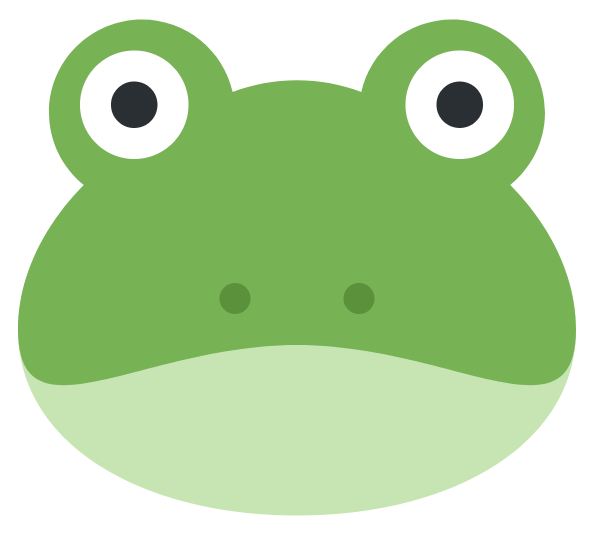 Twitter [CC BY 4.0 (http://creativecommons.org/licenses/by/4.0)], via Wikimedia Commons
[Speaker Notes: It’s time for another quick tip time out!  Not only are there messaging acronyms that parents need to be aware of, there are also multiple – and not always appropriate – meanings for emojis.  We are just going to quickly go over a few that seem innocent, and could be, but parents should also know that there are other meanings.  (Frog – ugly and Flower – drugs)  Again parents, please be aware that some teenagers are using emojis to communicate about drugs, parties, and other inappropriate topics.  Stay informed by doing your research online and keeping an eye out!]
Quick Tip Time OutEmojis
Search for specific emoji

Search for articles and blogs about hidden/secret emoji meanings
[Speaker Notes: It’s best to keep up with hidden emoji meanings by doing a search engine search for specific emojis or by searching for articles and blogs about hidden or secret emoji meanings.  The emoji meaning dictionaries, etc. online do not have the hidden meanings listed.]
Operating Systems
Built-in parental controls

Create separate profile for each user

Applies to everything the computer accesses under the user’s profile
[Speaker Notes: Microsoft's Windows, Apple's Mac OS, and Google Chrome come with strong built-in parental controls.  A quick online search will show you how to enable these controls in your operating system.]
Home Networking
Router: built-in parental controls or use an OpenDNS to set parental controls on router

Parental control router connected to current router: usually with an app to monitor

Security software: some have parental controls available as well
[Speaker Notes: First, see if your current router has built in parental controls.  Contact your internet provider, check your router’s instruction manual, research your router online, or login to its Web-based control panel.  If you router does not have built in controls, research using an OpenDNS.
There are routers created and sold specifically for parents to filter and monitor the internet in their homes.  These routers are connected to your current router and typically come with an app that you use to set parental controls. 
Check to see if the security software installed on your computer also has parental controls.  Many times they do.]
OpenDiscussion
[Speaker Notes: We as Fulton County Schools are not able to recommend specific products or tools for you to use but let’s end this session with an open discussion.  We would like for you as parents to share out your ideas for keeping your children safe online.]
Resources
Knorr, Caroline. "Easy, Free Browser Hacks to Make the Internet Safer for Your Kid." Common Sense Media: Ratings, Reviews, and Advice. Common Sense Media, 06 June 2016. Web. 29 June 2017. 

Knorr, Caroline. "Everything You Need to Know About Parental Controls." Common Sense Media: Ratings, Reviews, and Advice. Common Sense Media, 14 July 2016. Web. 29 June 2017. 

"Results from the Most Recent Internet Safety Survey." Cox. Cox Communications, Inc., n.d. Web. 29 June 2017.